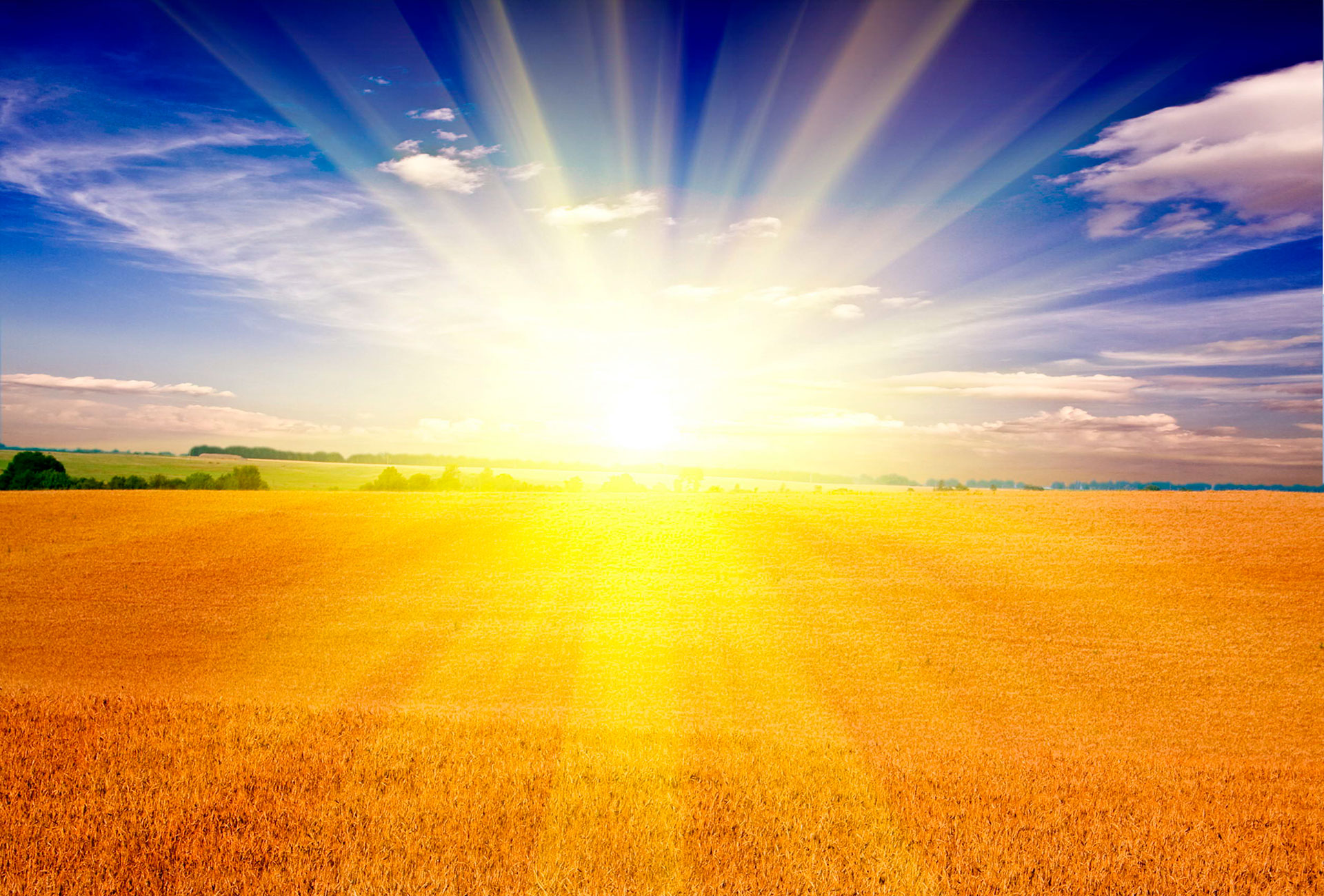 Бюджет для граждан
Отчет об исполнении  бюджета 
Малиновского сельского поселения Дальнереченского муниципального района 
за 2023 год
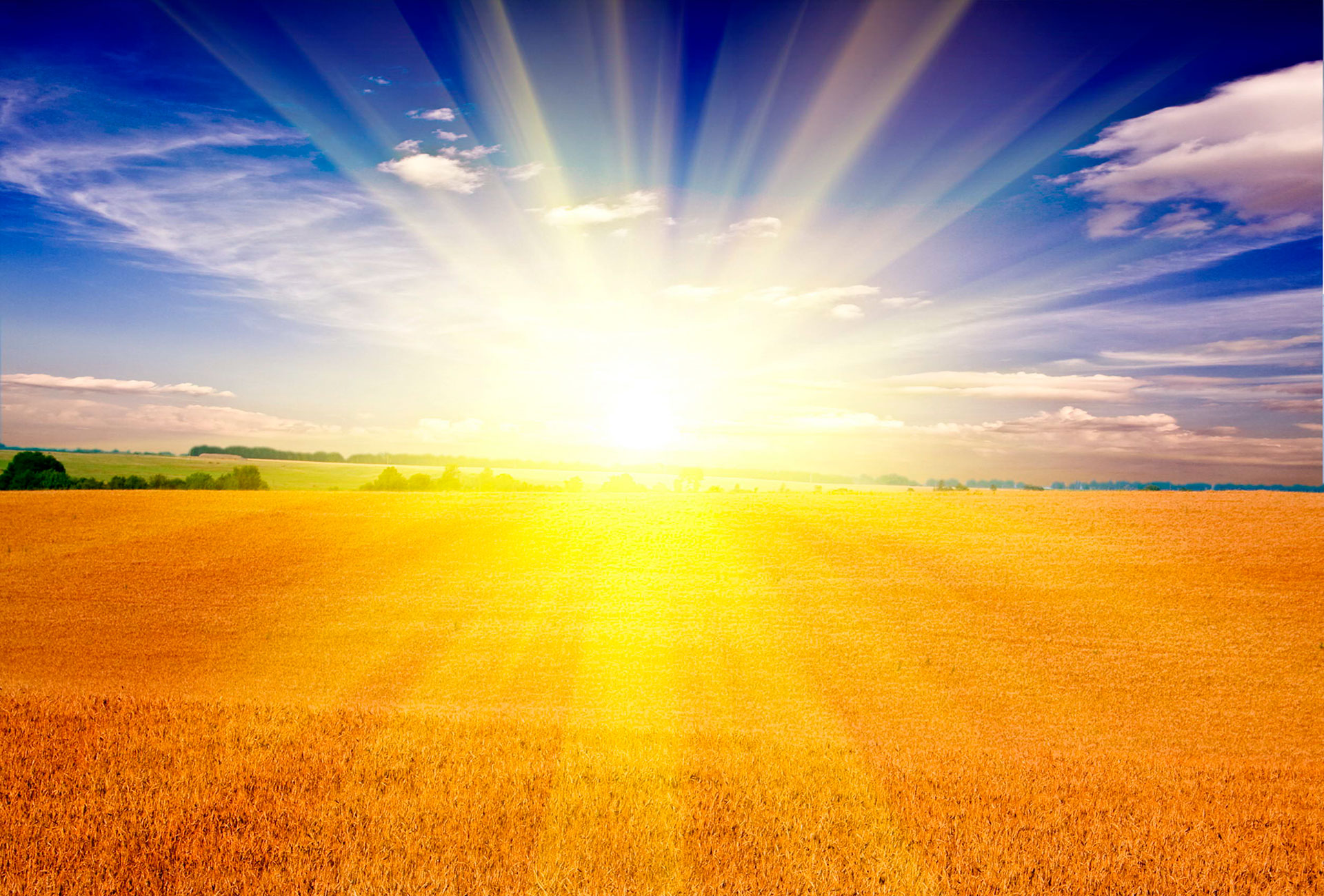 Уважаемые жители Малиновского сельского поселения!
Представляем Вашему вниманию Отчет об исполнении  бюджета Малиновского сельского поселения Дальнереченского муниципального  района за 2023 год.
        Бюджет для граждан нацелен на получение обратной связи от жителей поселения, которых волнуют проблемы муниципальных финансов. Надеемся, что представление бюджета в понятной для жителей форме повысит уровень общественного участия граждан в бюджетном процессе.
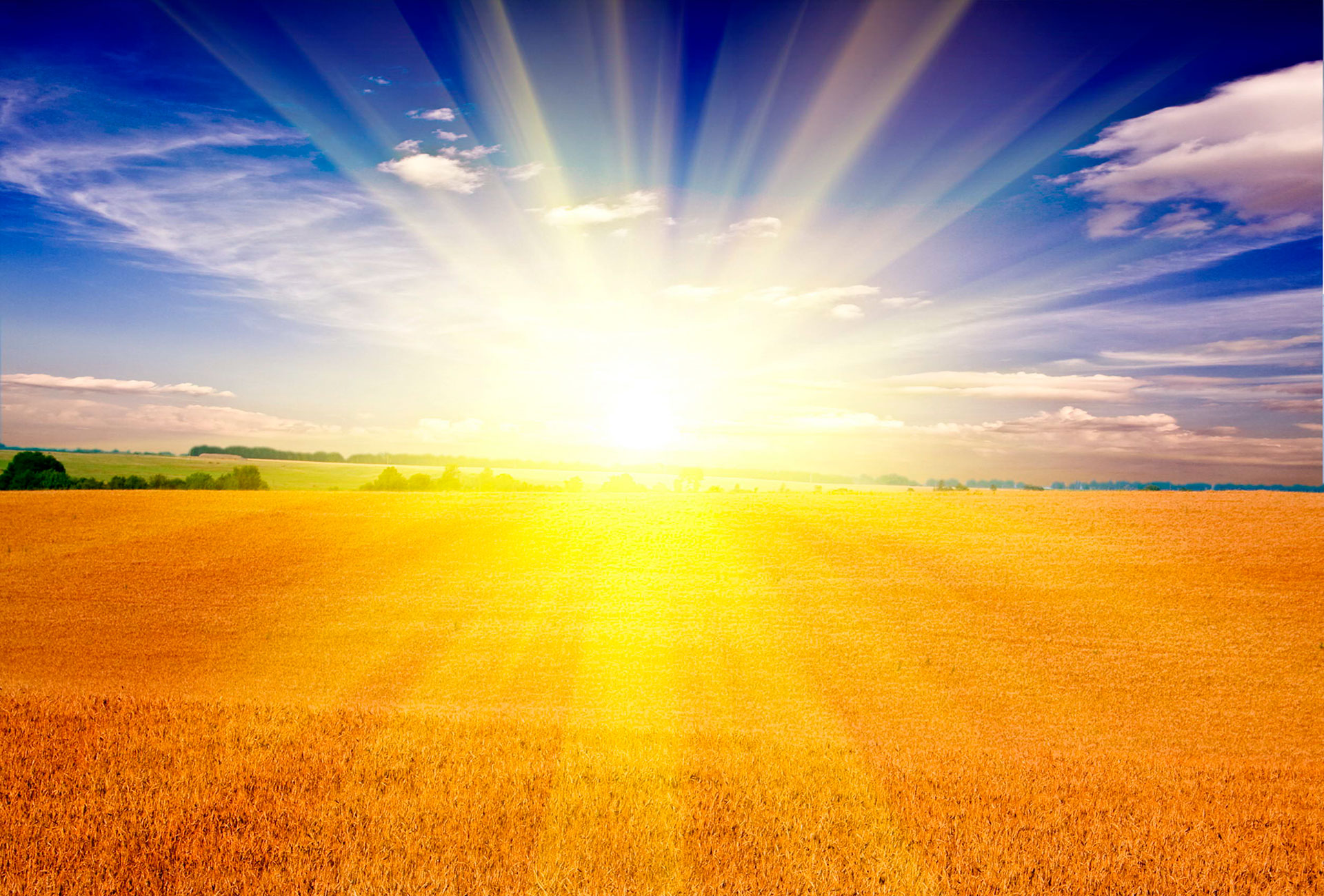 ИСПОЛНЕНИЕ БЮДЖЕТА МАЛИНОВСКОГО СЕЛЬСКОГО ПОСЕЛЕНИЯ ЗА 2023 ГОД ПО ДОХОДАМ (ТЫС.РУБ.)
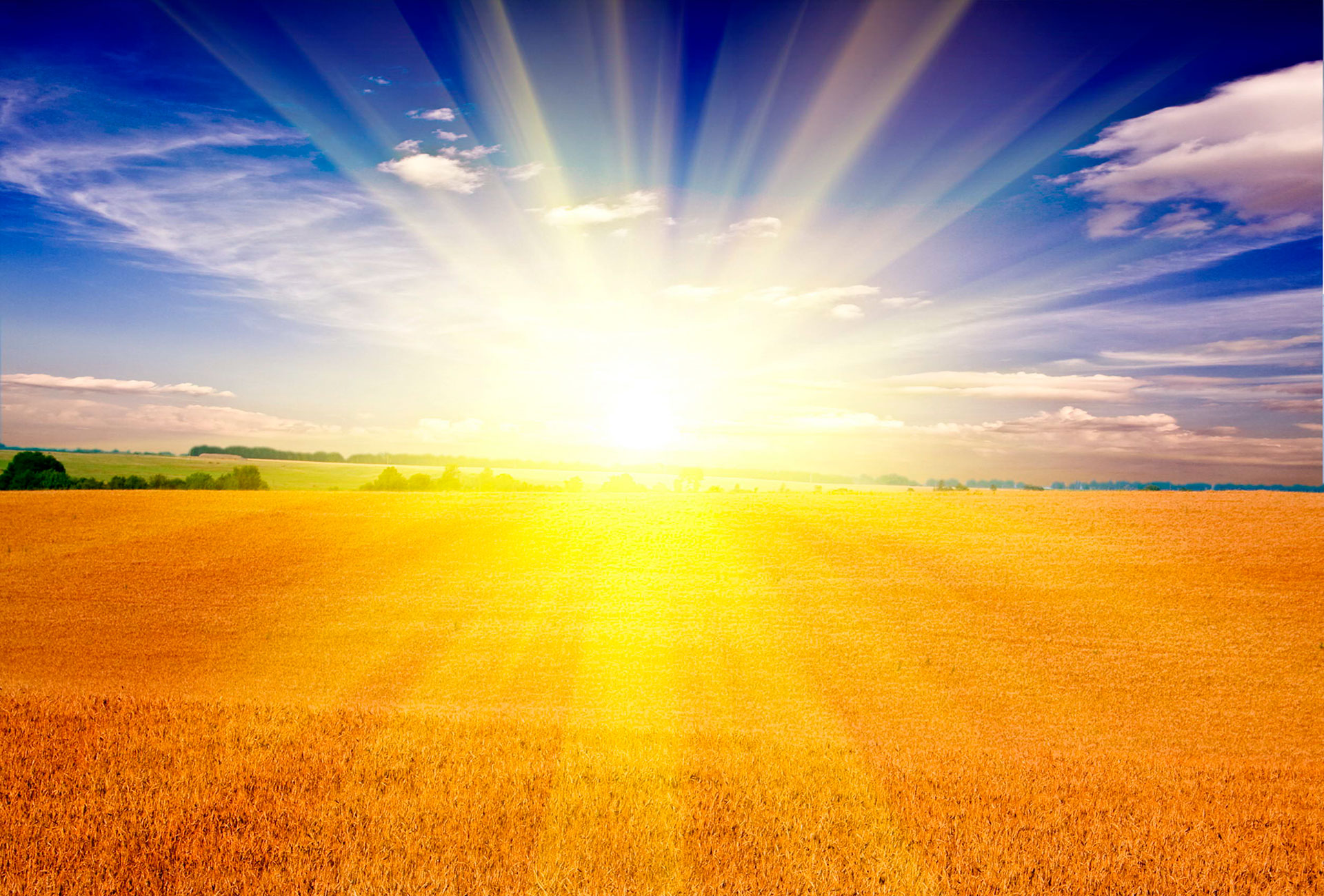 ИСПОЛНЕНИЕ ОСНОВНЫХ ДОХОДНЫХ ИСТОЧНИКОВ ЗА 2023 ГОД (ТЫС.РУБ.)
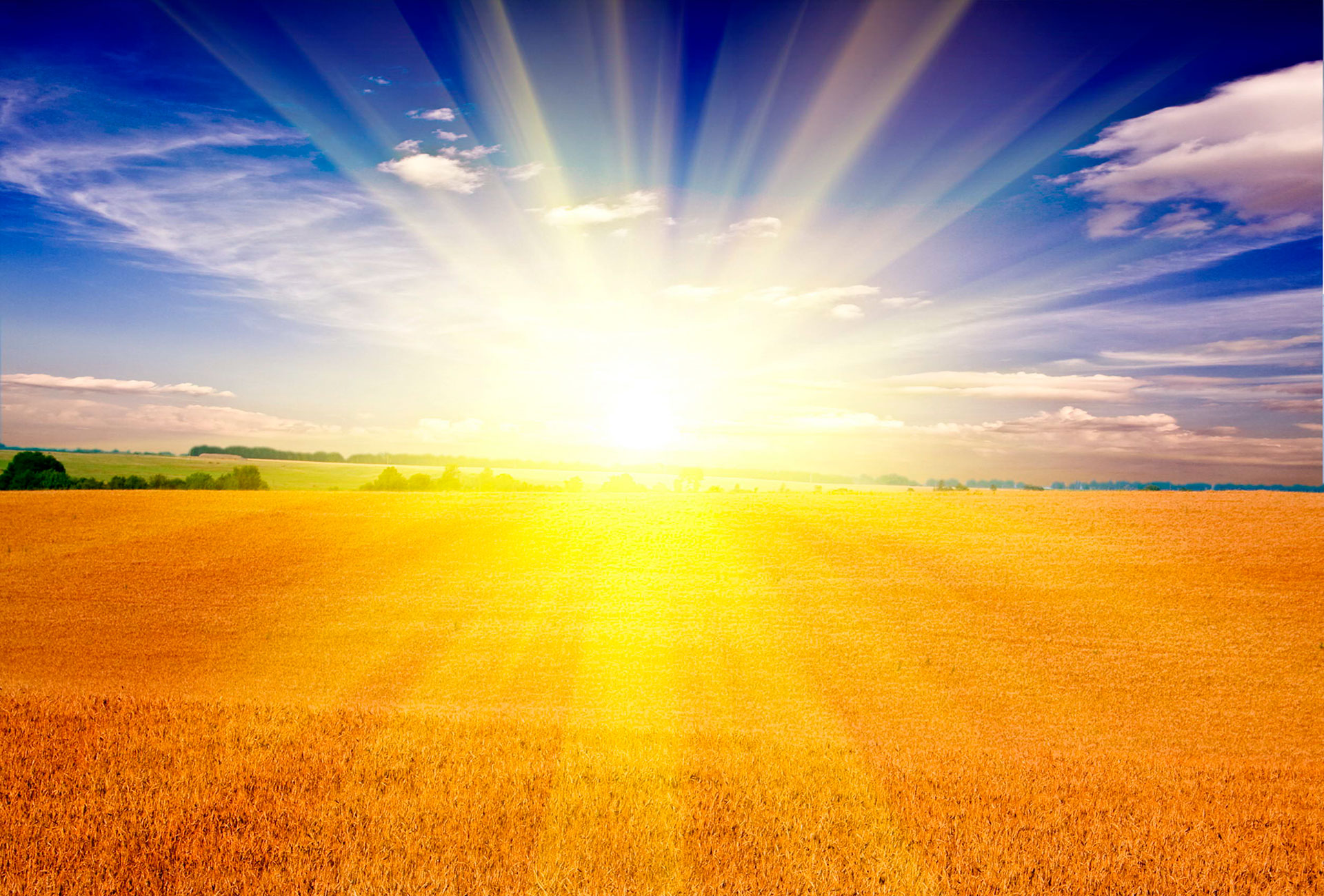 СТРУКТУРА И ОБЪЕМ НАЛОГОВЫХ И НЕНАЛОГОВЫХ ДОХОДОВ БЮДЖЕТА МАЛИНОВСКОГО СЕЛЬСКОГО ПОСЕЛЕНИЯ ЗА 2023 ГОД (ТЫС.РУБ.)
СТРУКТУРА И ОБЪЕМ БЕЗВОЗМЕЗДНЫХ ПОСТУПЛЕНИЙ 
за 2023 год (ТЫС.РУБ.)
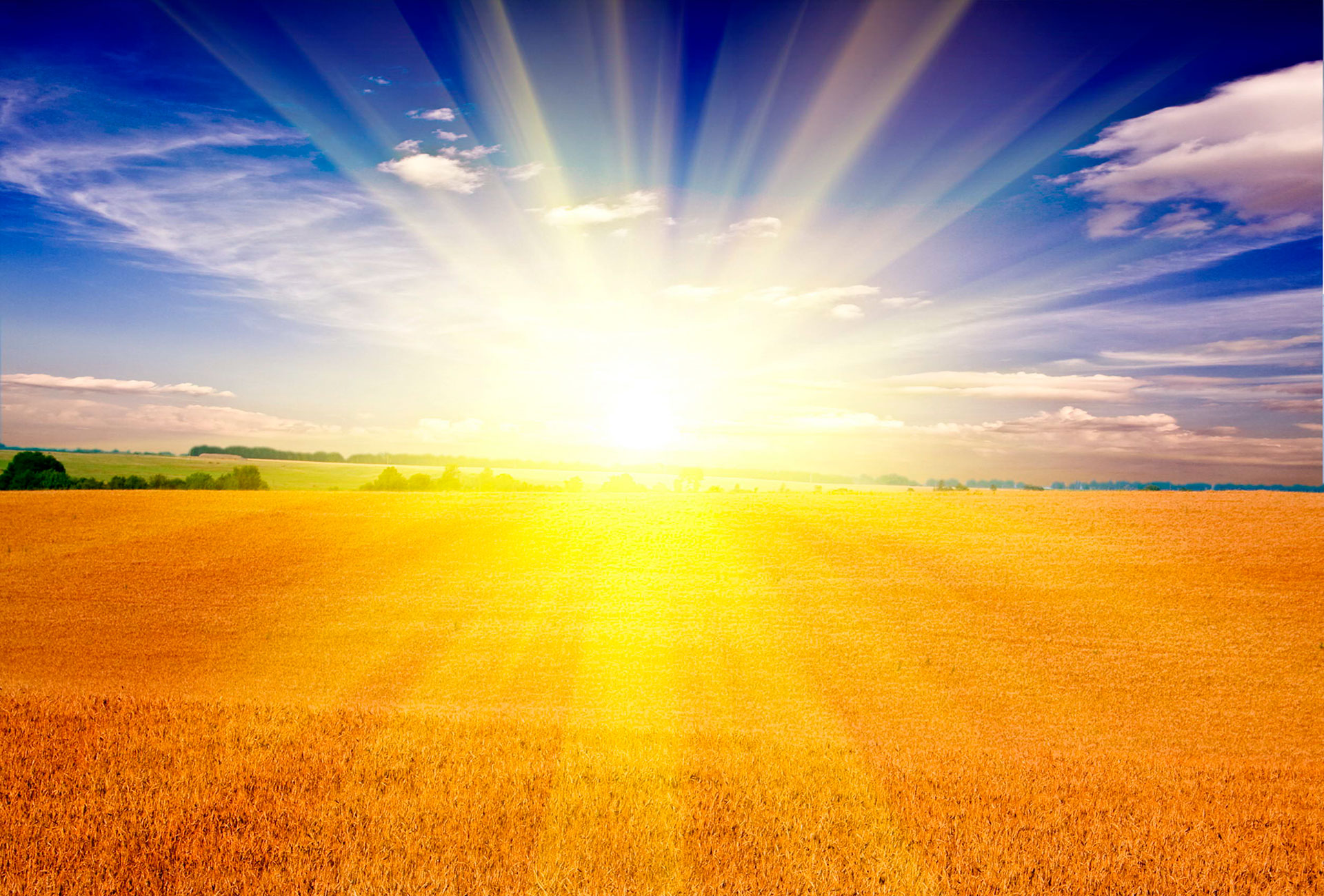 СРАВНИТЕЛЬНЫЙ АНАЛИЗ ПОСТУПЛЕНИЙ ДОХОДОВ БЮДЖЕТА 
МАЛИНОВСКОГО СЕЛЬСКОГО ПОСЕЛЕНИЯ ЗА 2022, 2023 ГОДЫ
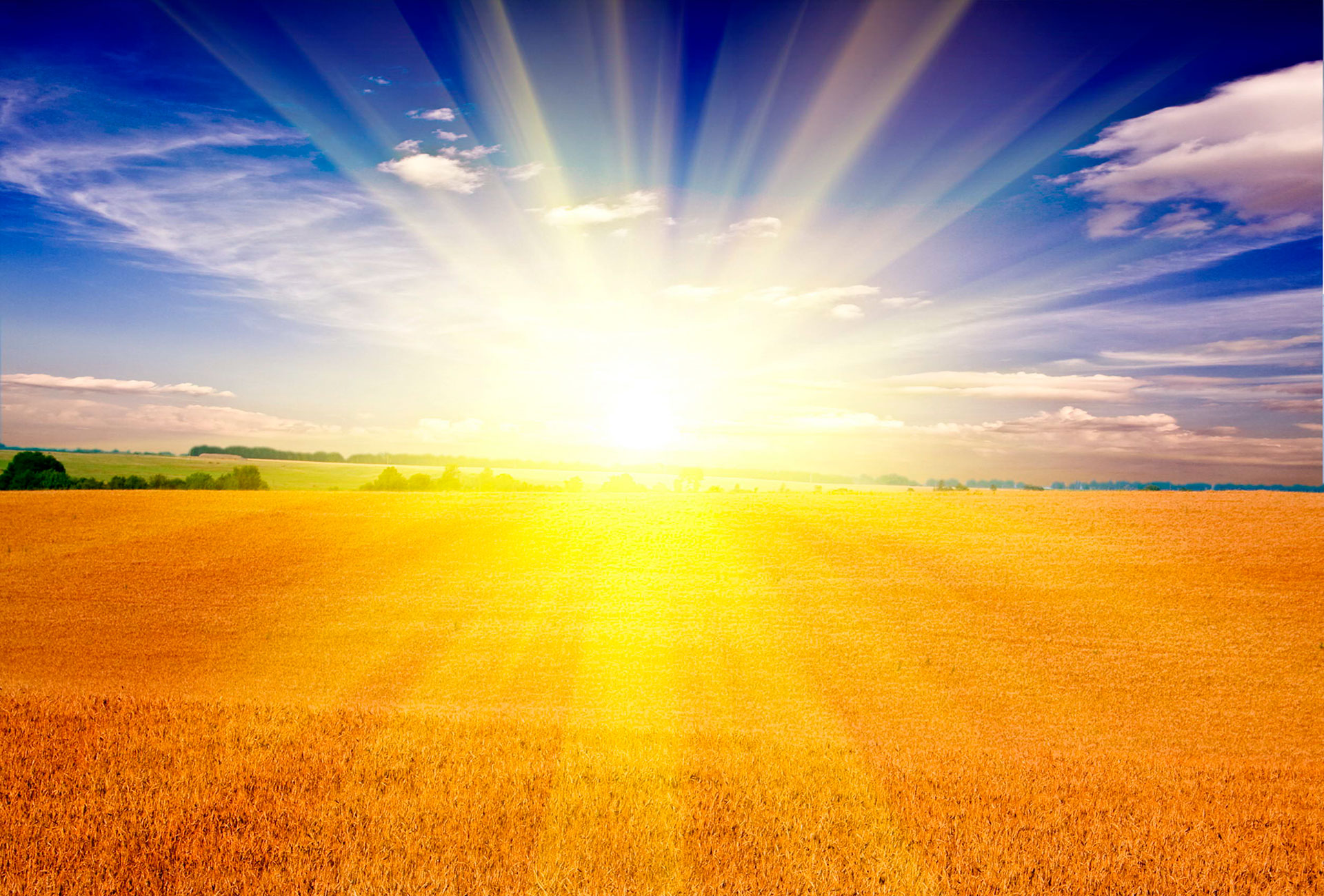 Бюджет Малиновского сельского поселения за 2023 год по доходам составил 16086,9 тыс. рублей. По сравнению с 2022 годом доходы увеличились на   3169,8 тыс. рублей или на 24,5%. Увеличение произошло за счет увеличения  безвозмездных поступлений на 30,9%. Снижение по налоговым доходам составило 29,1%, неналоговым доходам уменьшение на 0,6%.
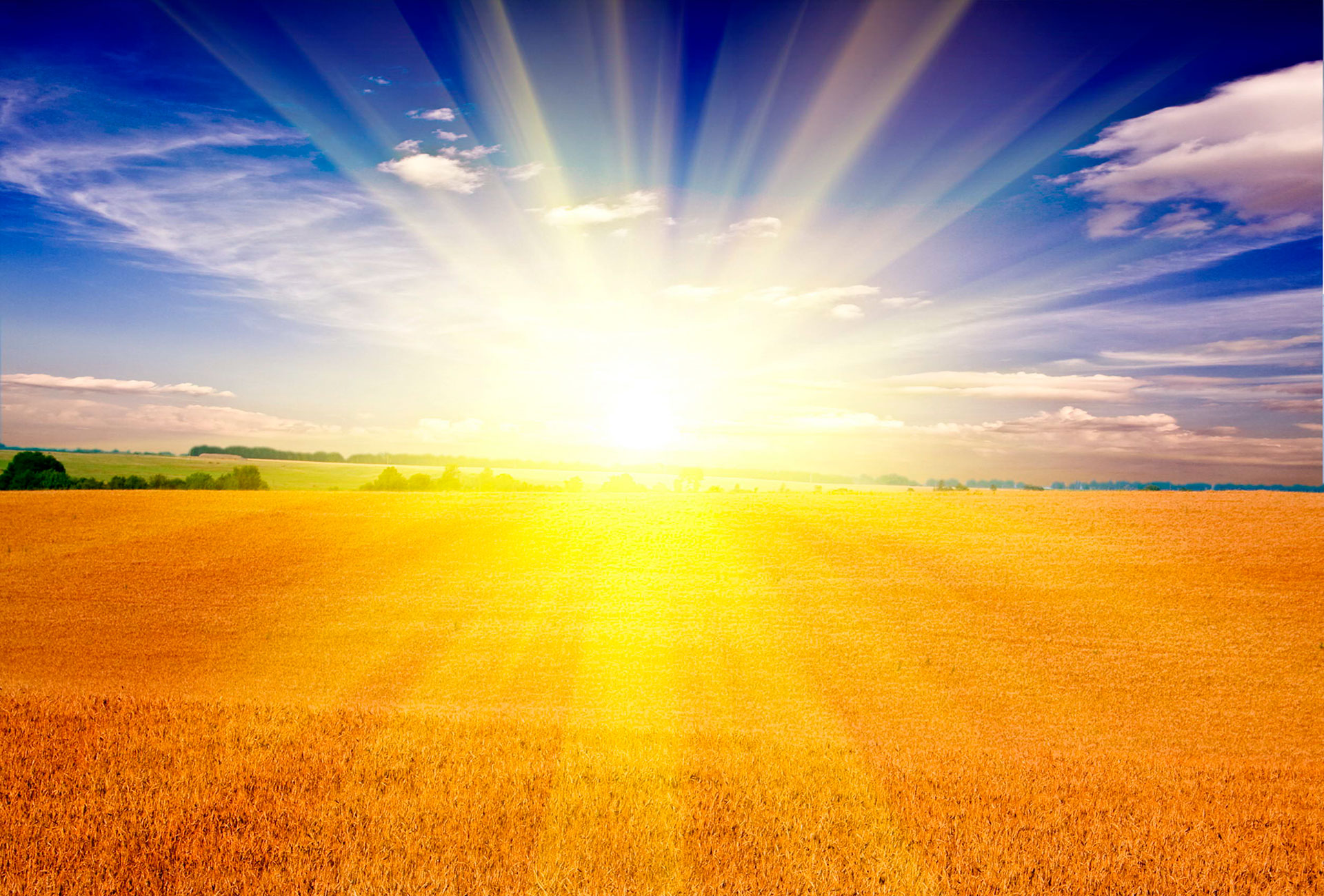 ОСНОВНЫЕ ХАРАКТЕРИСТИКИ БЮДЖЕТА МАЛИНОВСКОГО СЕЛЬСКОГО ПОСЕЛЕНИЯ ЗА 2023 ГОД (ТЫС.РУБ.)
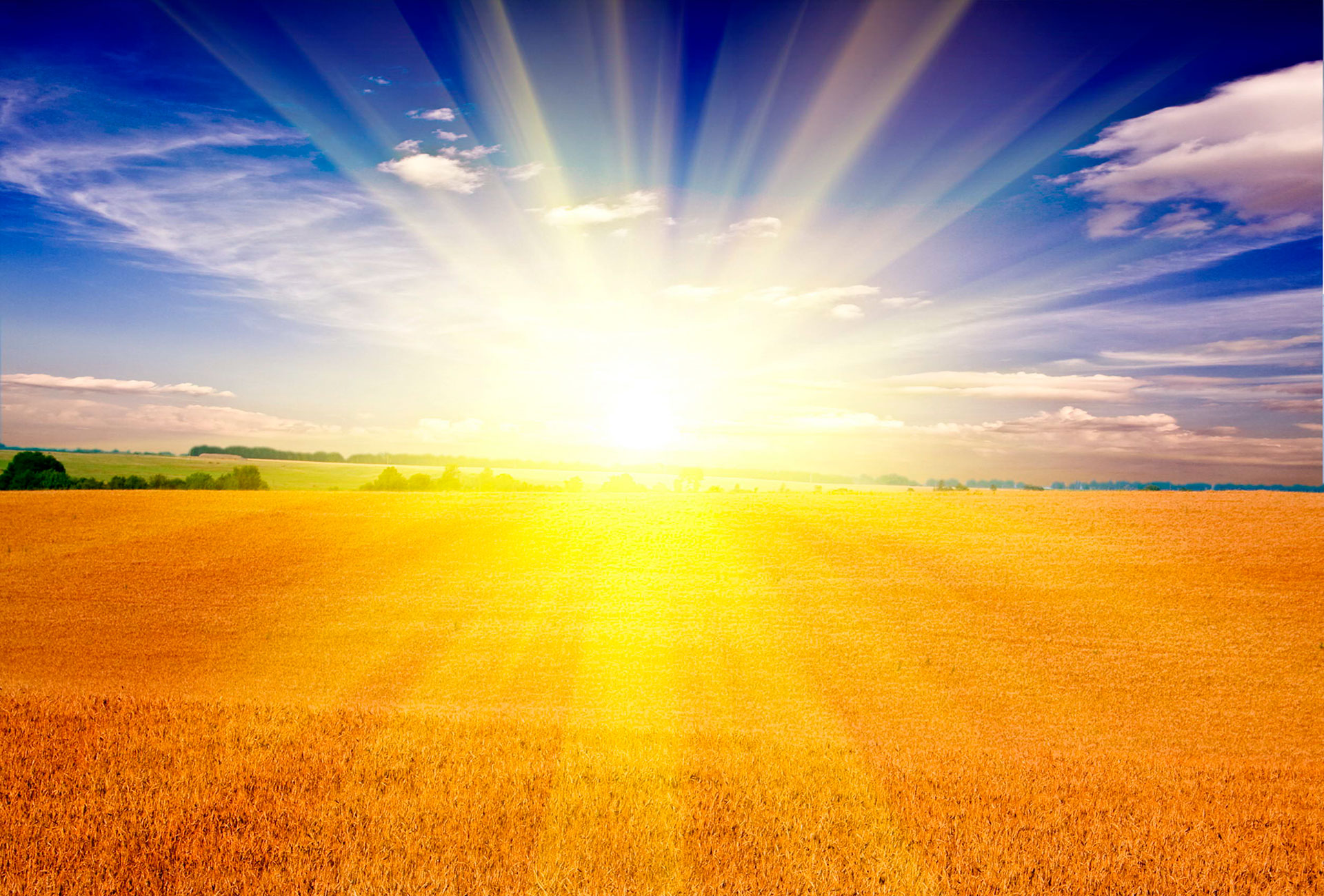 РАСХОДЫ БЮДЖЕТА МАЛИНОВСКОГО СЕЛЬСКОГО ПОСЕЛЕНИЯ 
ЗА 2023 год  (ТЫС.РУБ.)
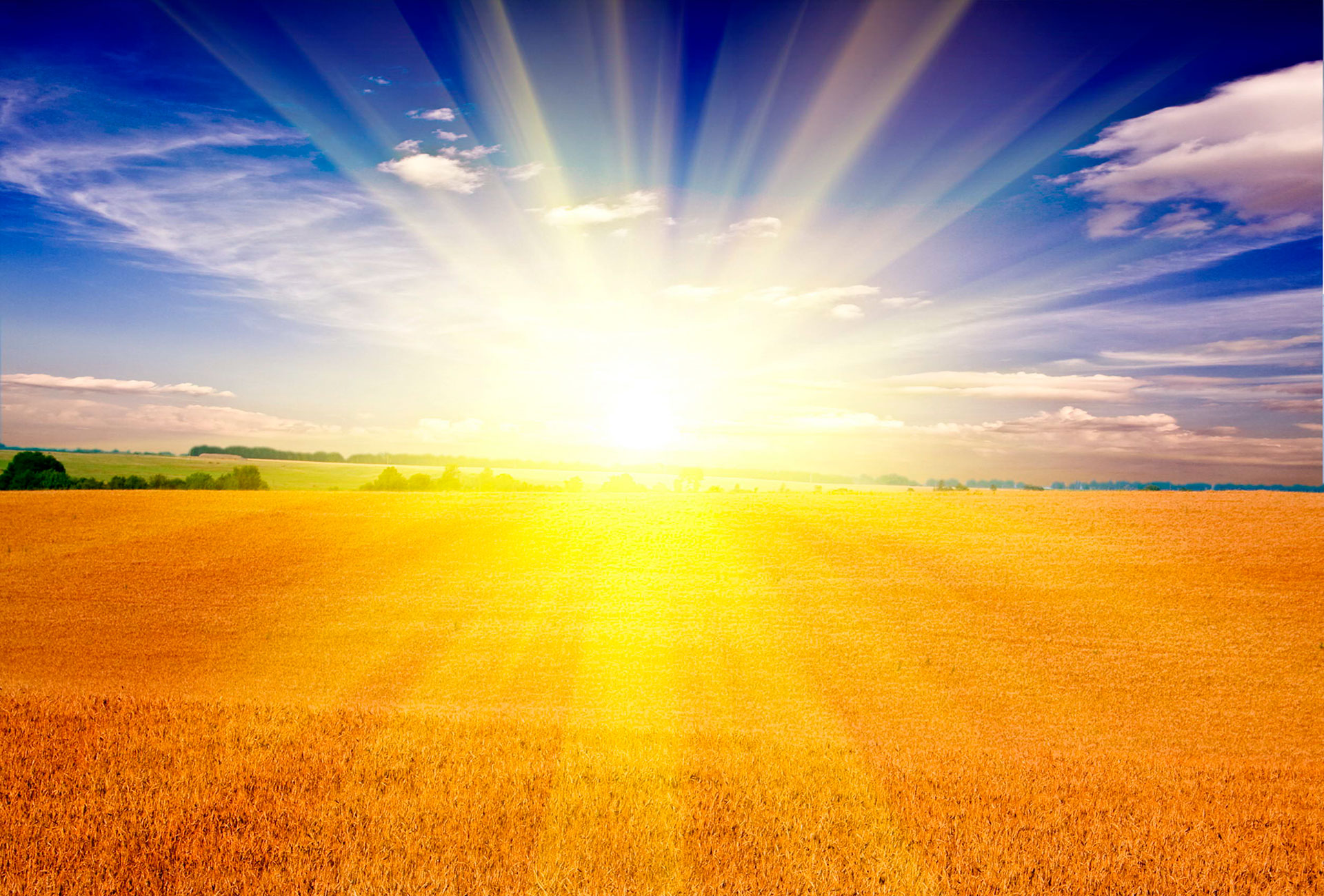 СРАВНИТЕЛЬНЫЙ АНАЛИЗ РАСХОДОВ БЮДЖЕТА МАЛИНОВСКОГО СЕЛЬСКОГО ПОСЕЛЕНИЯ ЗА 2022, 2023  ГОДЫ (тыс. руб.)
Расходы бюджета Малиновского сельского поселения за 2023 год составили 15719,9 тыс. рублей. По сравнению с 2022 годом расходы бюджета увеличились на 3079,5 тыс. рублей или на 24,4%. Увеличение расходов по общегосударственным вопросам на 10,1%; уменьшение расходов по национальной экономике на 14,4%; жилищно-коммунальное хозяйство увеличение на 3,8%; национальная оборона  увеличение на 17,6%. По разделу культура по сравнению с 2022 г. в 2023 году расходы увеличились на 1,0% .
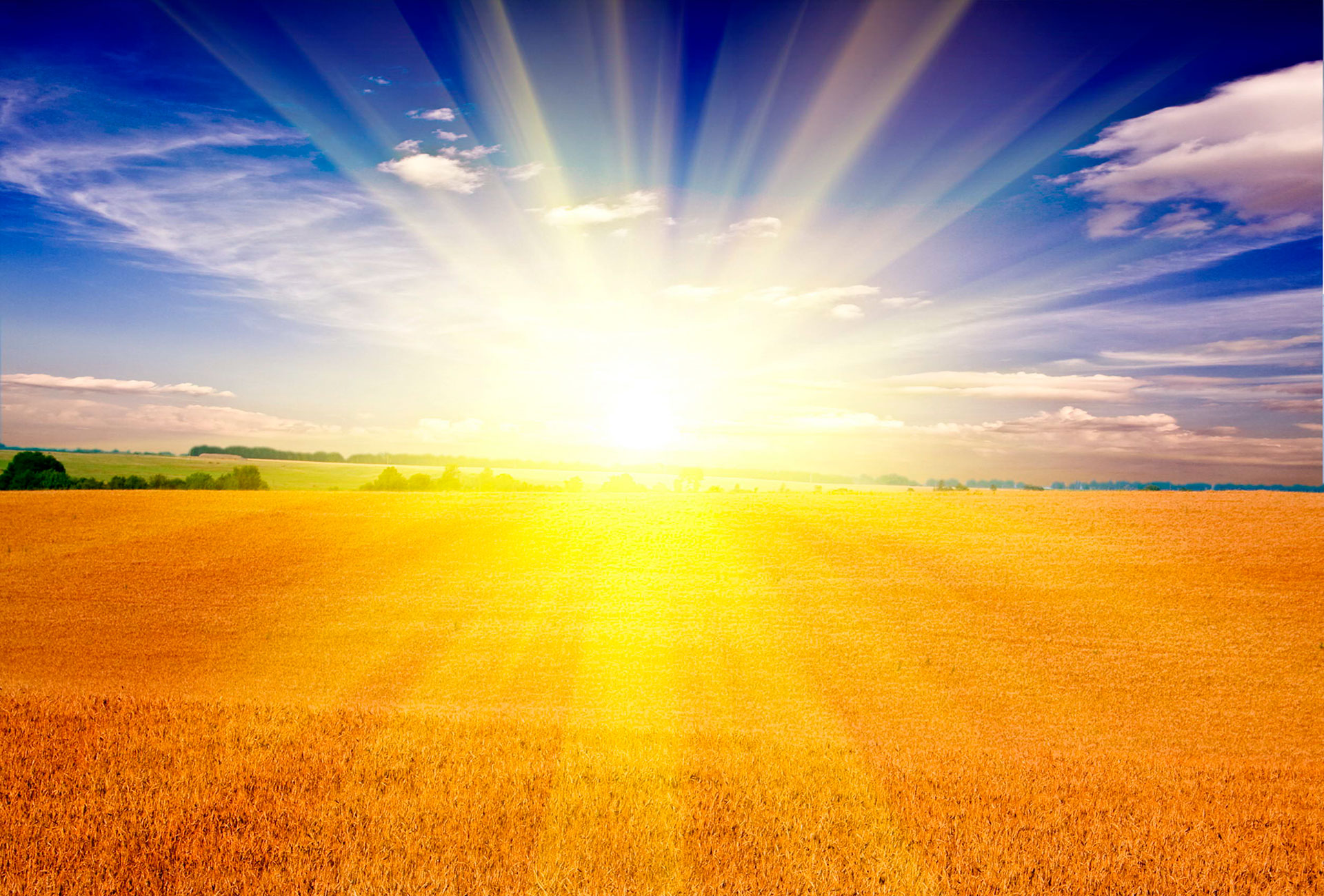 РАСХОДЫ БЮДЖЕТА ПОСЕЛЕНИЯ В РАМКАХ МУНИЦИПАЛЬНЫХ ПРОГРАММ ЗА 2023 ГОД (РУБ.)
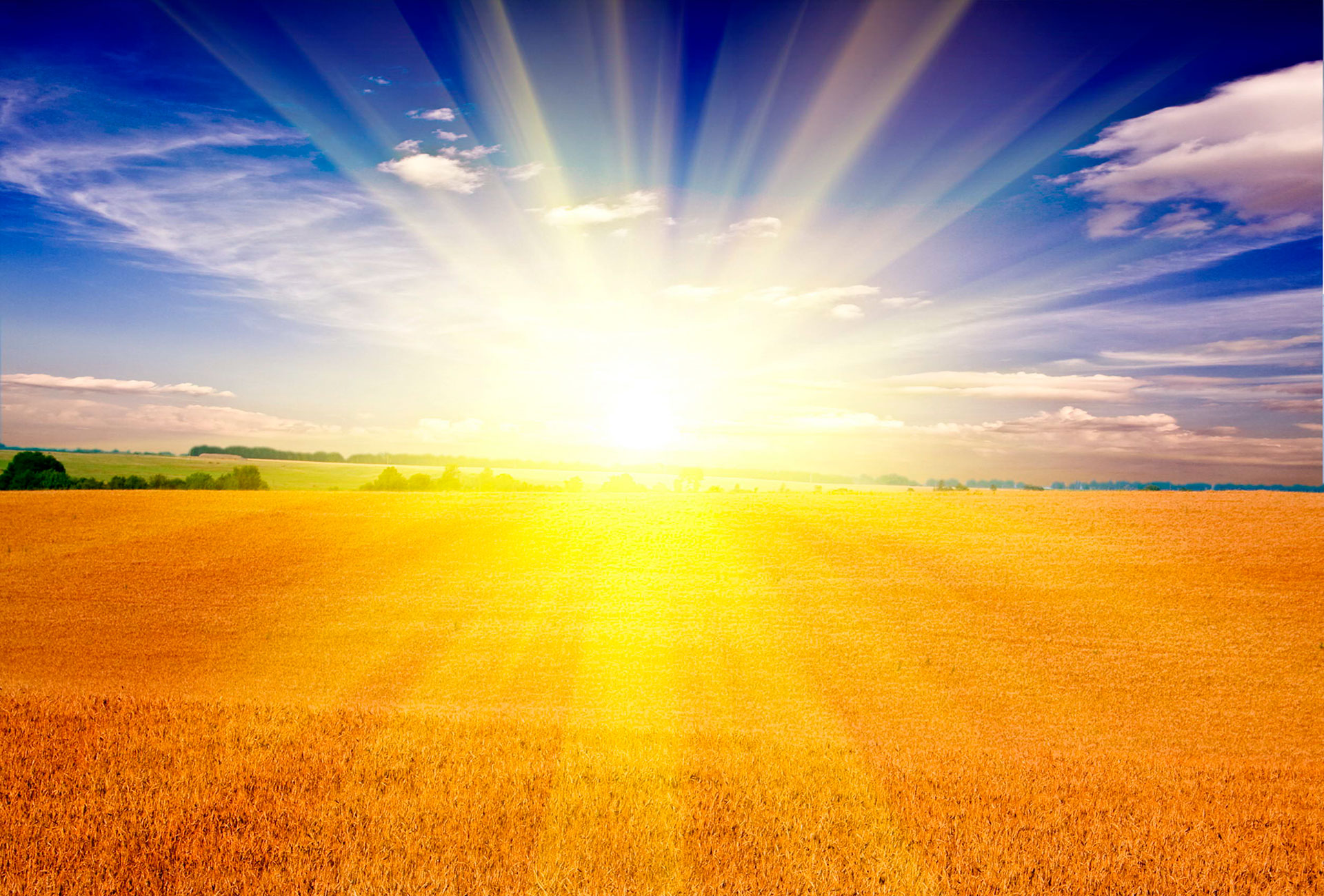 РАСХОДЫ БЮДЖЕТА ПОСЕЛЕНИЯ В РАМКАХ МУНИЦИПАЛЬНОЙ ПРОГРАММЫ  «Развитие  и сохранение культуры на территории Малиновского сельского поселения на 2020-2025 годы» (РУБ.)
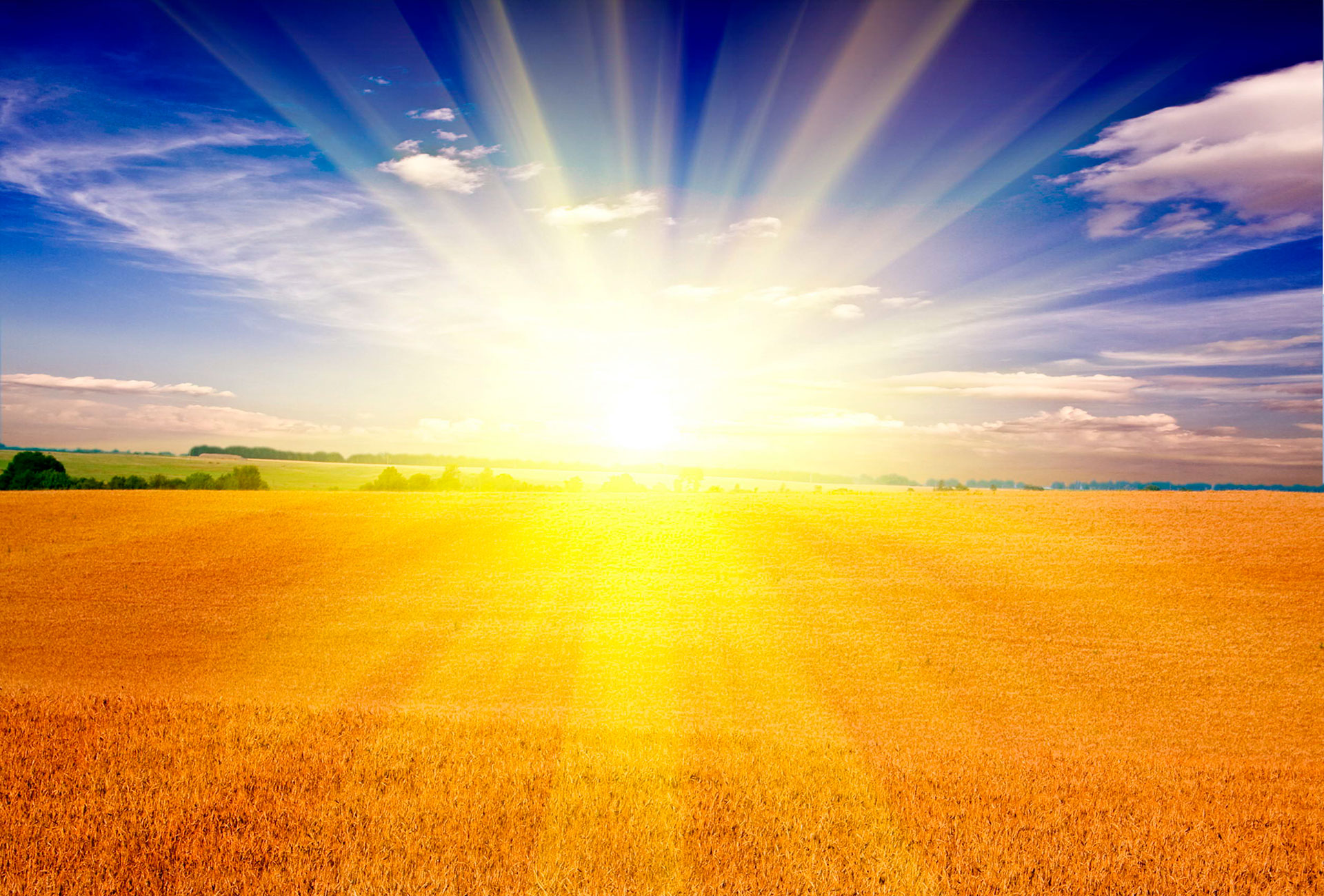 РАСХОДЫ БЮДЖЕТА ПОСЕЛЕНИЯ В РАМКАХ МУНИЦИПАЛЬНОЙ ПРОГРАММЫ  «Пожарная безопасность на территории Малиновского сельского поселения на 2020-2025 годы» (РУБ.)
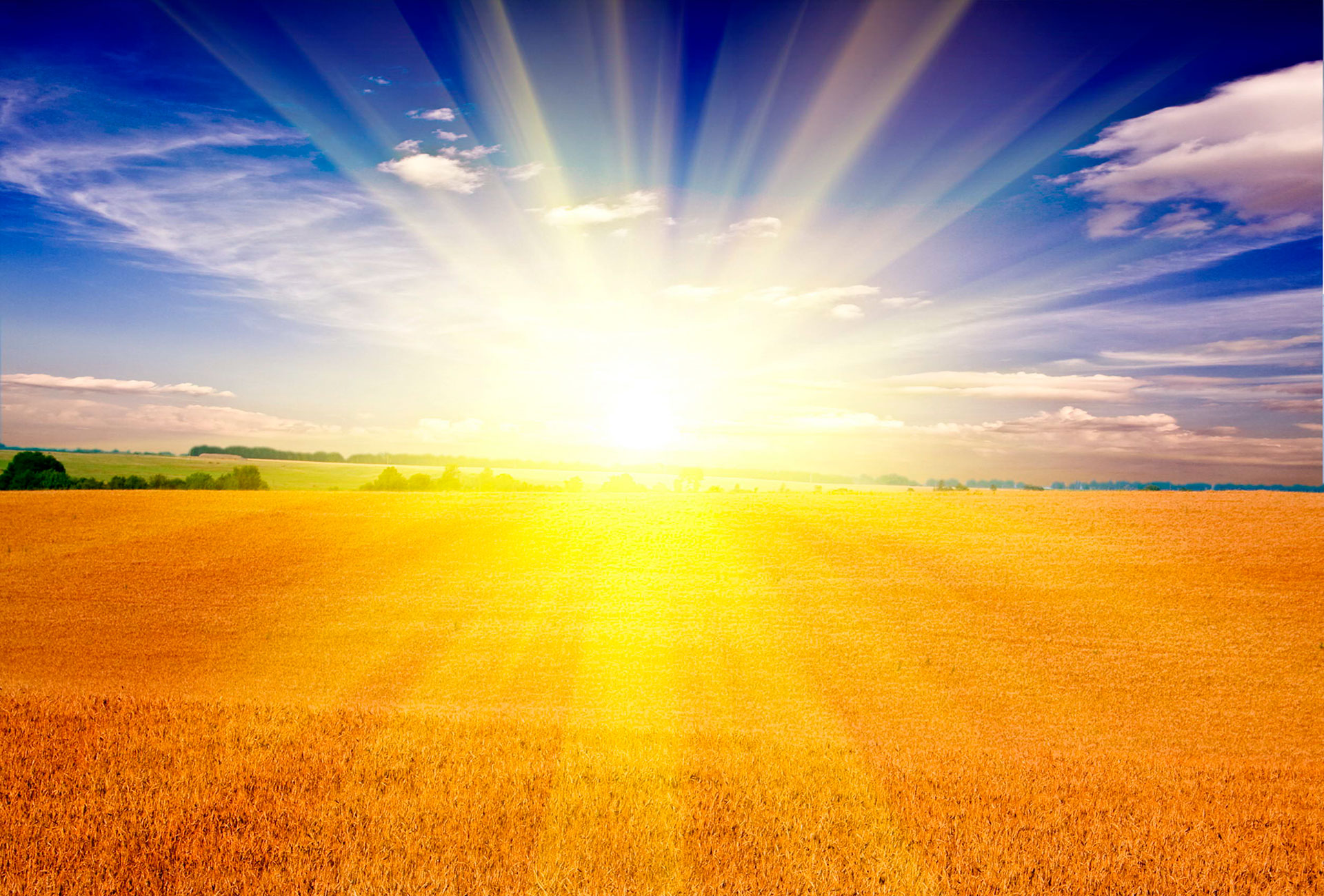 РАСХОДЫ БЮДЖЕТА ПОСЕЛЕНИЯ В РАМКАХ МУНИЦИПАЛЬНОЙ ПРОГРАММЫ  «Благоустройство территории Малиновского сельского поселения на 2020-2025 годы» (РУБ.)
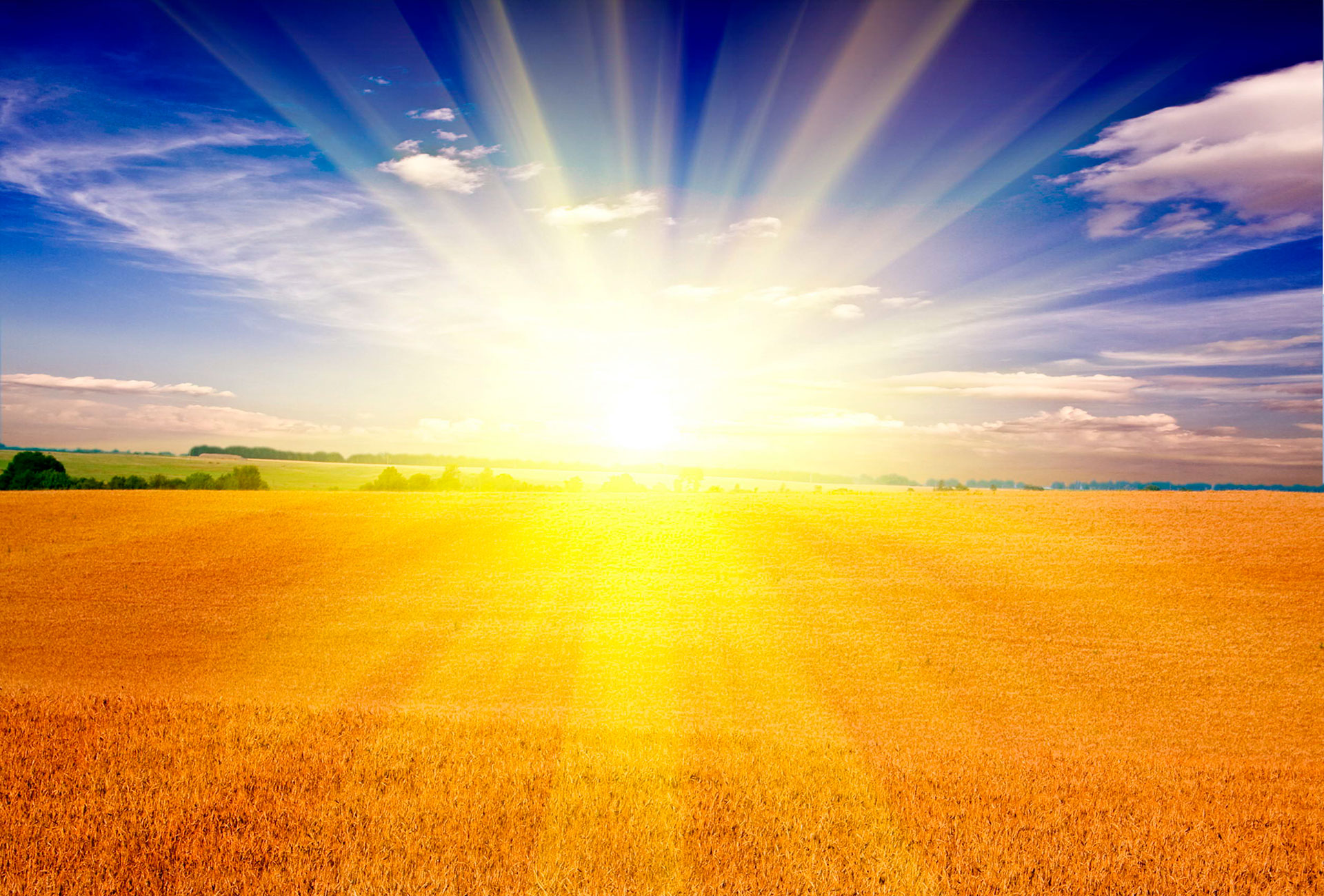 РАСХОДЫ БЮДЖЕТА ПОСЕЛЕНИЯ В РАМКАХ МУНИЦИПАЛЬНОЙ ПРОГРАММЫ  «Формирование современной городской среды в Малиновском сельском поселении на 2018-2025 годы» (РУБ.)
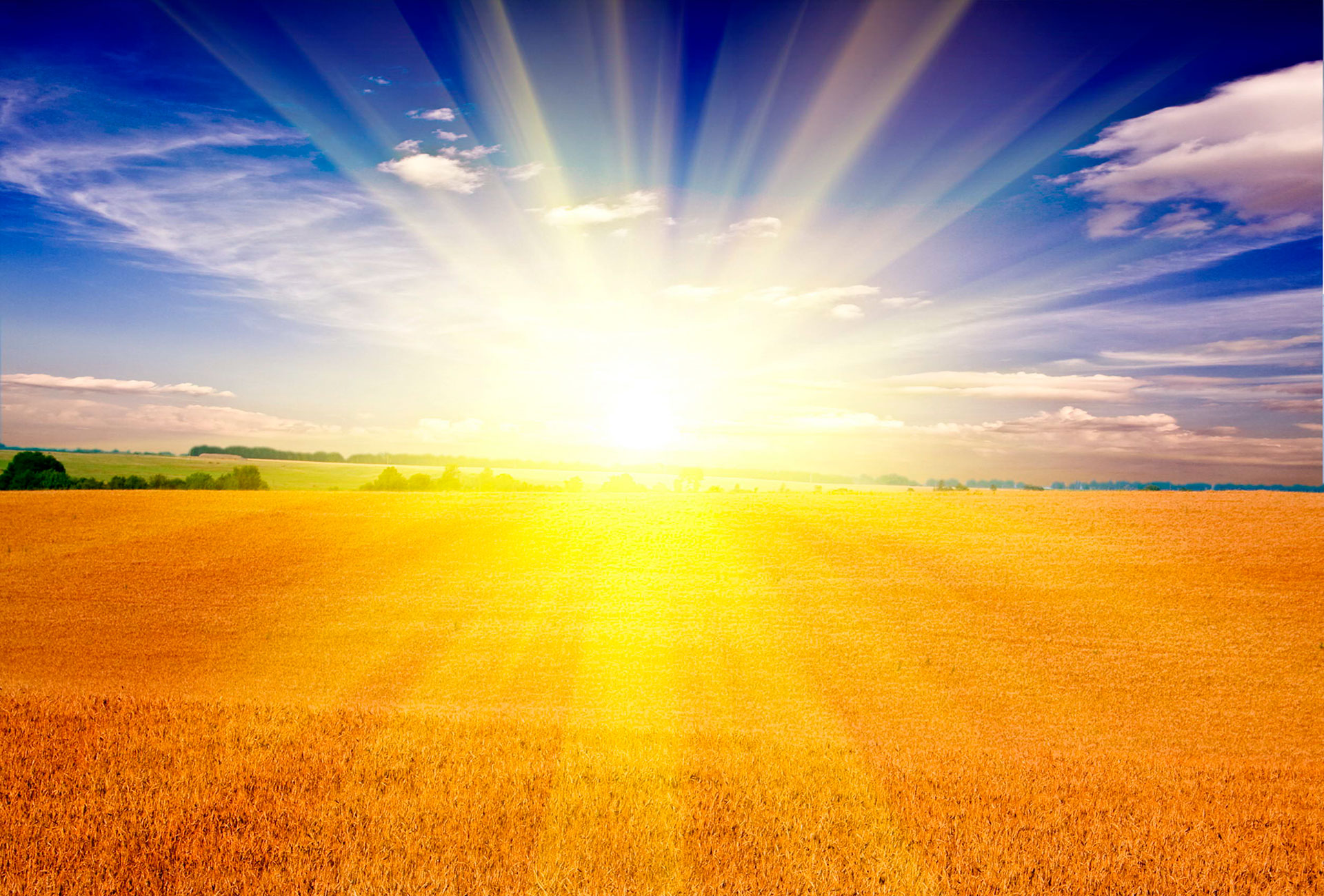 РАСХОДЫ БЮДЖЕТА ПОСЕЛЕНИЯ В РАМКАХ МУНИЦИПАЛЬНОЙ ПРОГРАММЫ  «Управление муниципальным имуществом и земельными ресурсами Малиновского сельского поселения на 2023-2025 годы» (РУБ.)
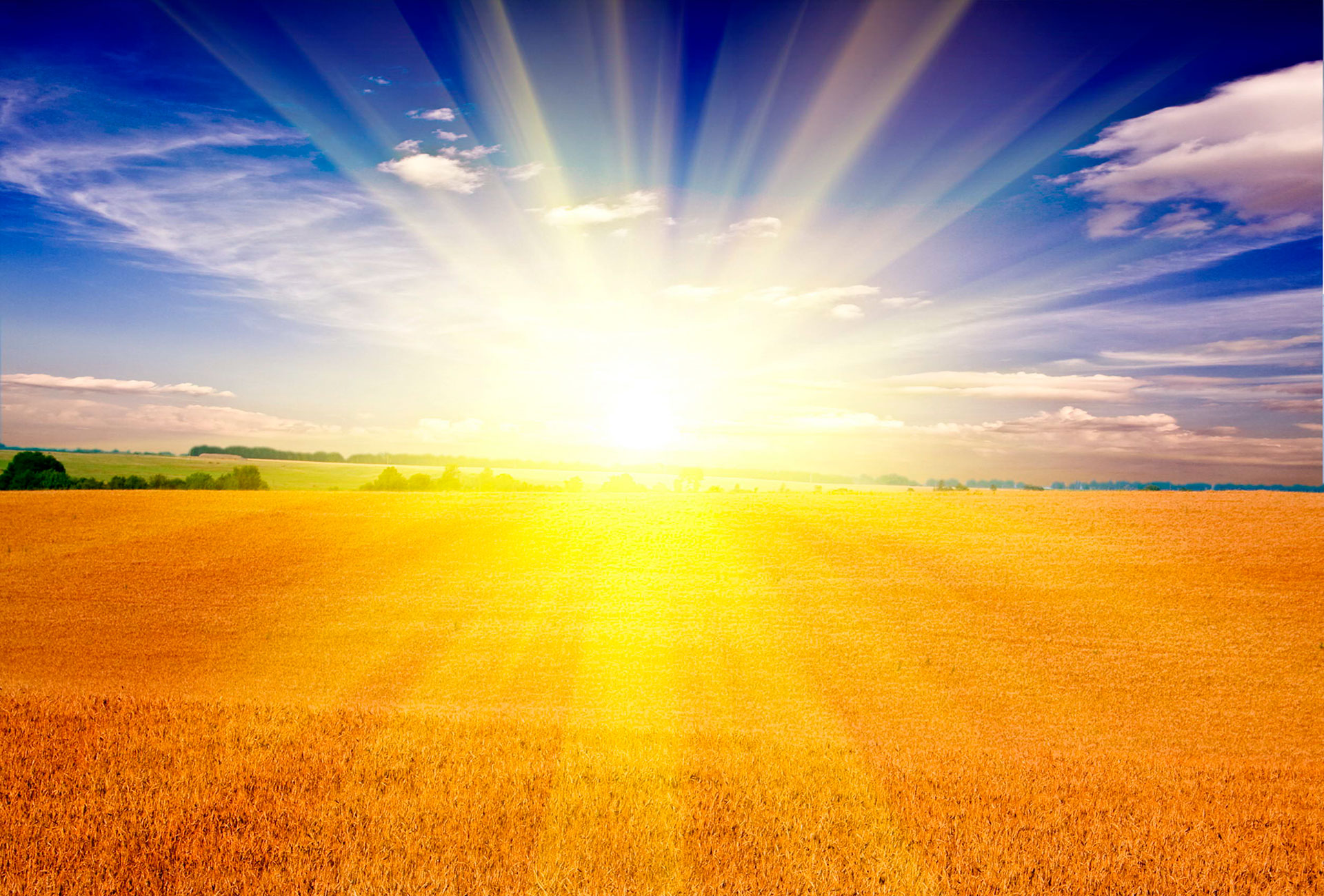 РАСХОДЫ БЮДЖЕТА МАЛИНОВСКОГО СЕЛЬСКОГО ПОСЕЛЕНИЯ НА РЕАЛИЗАЦИЮ МУНИЦИПАЛЬНЫХ ПРОГРАММ ЗА 2022-2023 ГОДЫ, ТЫС.РУБЛЕЙ.
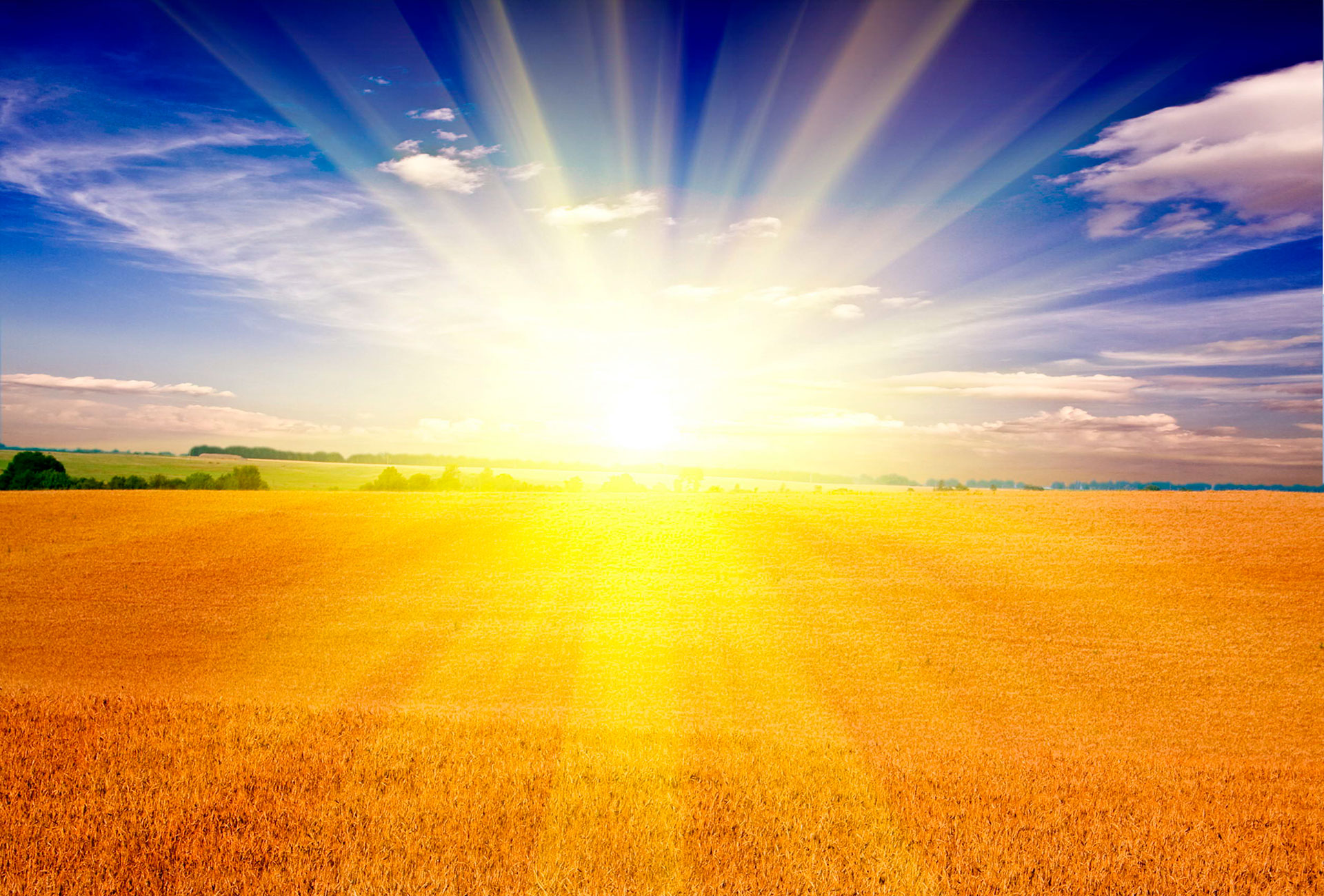 СПАСИБО
ЗА ВНИМАНИЕ
Администрация Малиновского сельского поселения
Телефон: 8 (42356) 46117
E-mail: adm-malinovo@yandex.ru